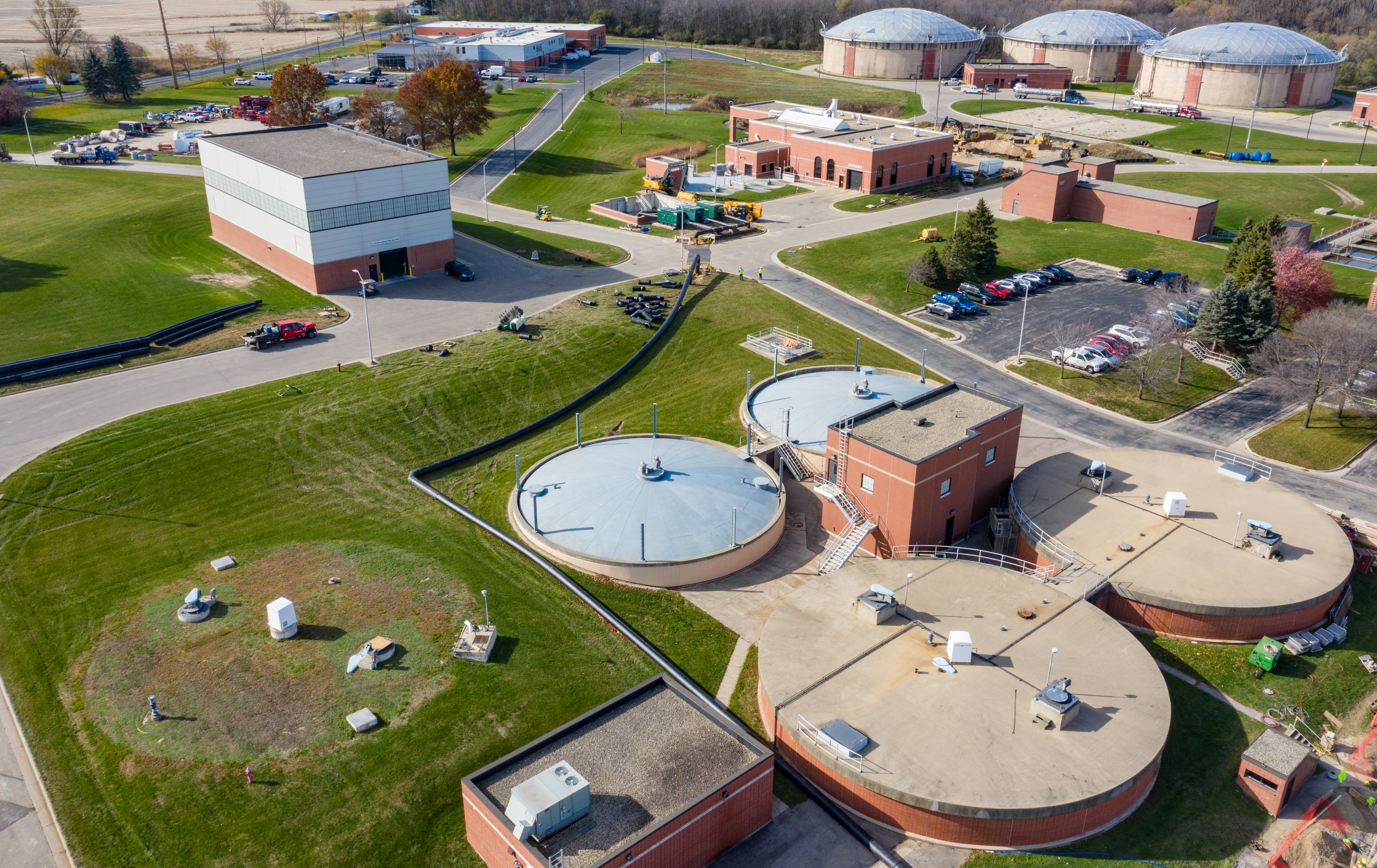 June Operations Report
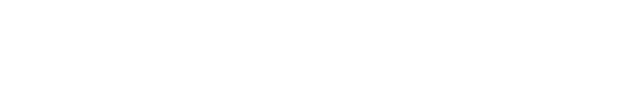 June Plant Performance
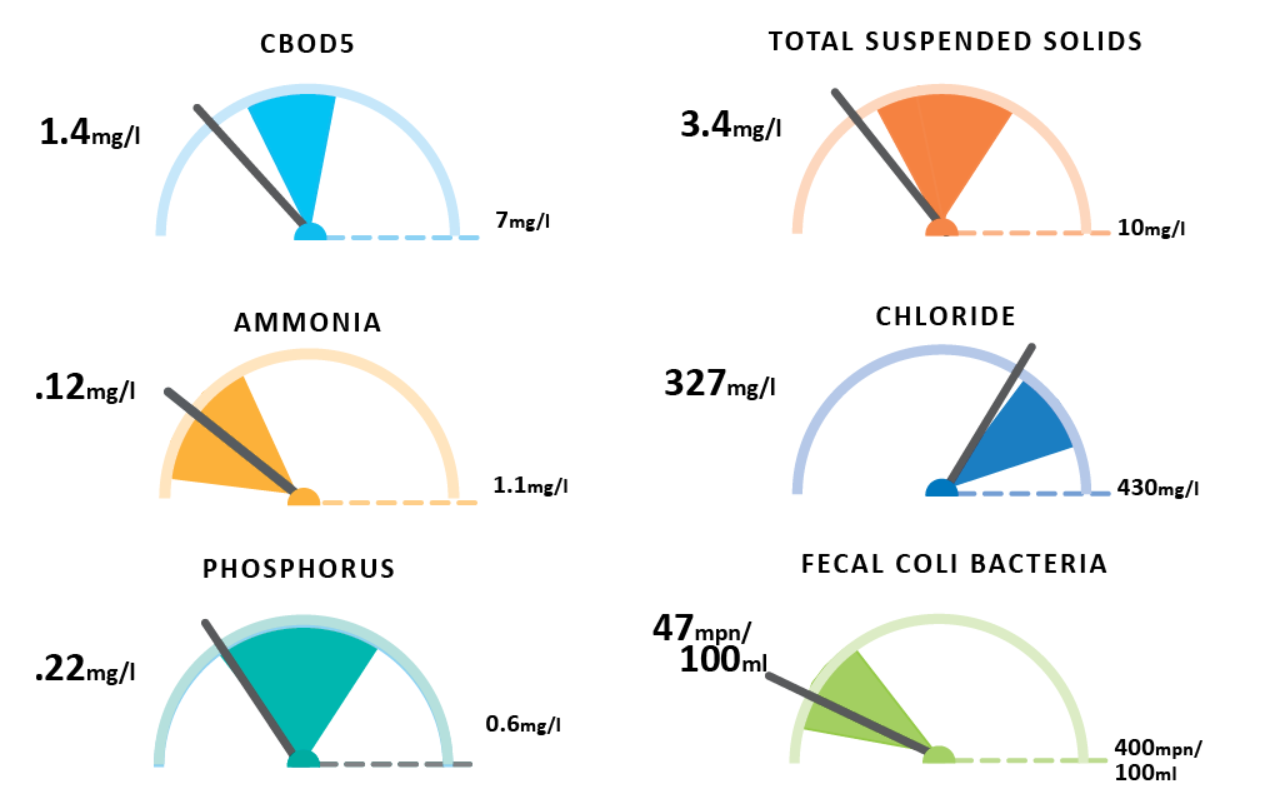 Thank you
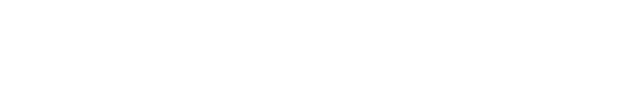 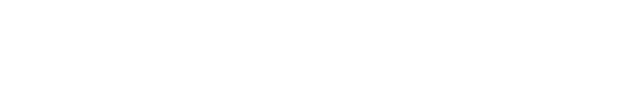